Specifications and methodologies of instrument performance monitoring systemsInformation for performance monitoring “specification and requirements”
Dohyeong Kim (KMA), 
CMA, EUMETSAT, ISRO, JMA and NOAA
1
GSICS-EP Action-01
The Action is based on CGMS WGII Recommendation R43.4 (in 2015): CGMS operators to consider displaying instrument performance in a way similar to the ICVS 
‘Specification and methodologies’ means the system configuration and how to generate monitoring information
Presented at 2018 GSICS annual meeting
Template based on ICVS
Template based on NOAA Integrated Cal/Val System (ICVS)
Monitors over 400 parameters for 28 instruments onboard NOAA/METOP/SNPP satellites

Spacecraft
Monitoring and trending GEOs/LEOs spacecraft parameters
Instruments
Monitoring and Trending instrument house-keeping and telemetry parameters
Anomaly events, automatically sending warning message
SDR(Sensor Data Records) data quality with respect to NWP(Numerical weather prediction model) simulations
State-of-the art Cal/Val sciences
3
Topics to decide
To introduce CGMS agencies (e.g. NOAA, CMA, EUMETSAT, JMA/KMA (internal ones)) systems
To prepare the GSICS recommendation of "specification and methodologies“
To consider
 which parameters
 which algorithms (SNR, NEdT …)
 update frequency
 range of x-axis (# orbits, 30 days, 1 years..)
 data frequency (average of daily, monthly?…)
 and so on
Template Example
Spacecraft
* PUMA: Power Usage and Management Assembly
* DSEP: Distribution and Support Electronics Package
Template Example
Sensors
* RDR: Raw Data Records
* SDR: Sensor data Records
* TDR: Temperature Data Records
* PRT: Blackbody platinum resistance thermometer
Parameters that are not regarded as intersection portion among the instruments
[Speaker Notes: VIIRS Radiometric Calibration
 - H-factor: Solar Diffuser degradation factor
 - F-factor: Radiometric calibration coefficient
F-factor Ratio Comparisons
 - Operational F-factor vs. NOAA ICVS F-factor]
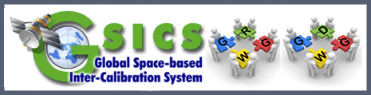 Information for performance monitoring “specification and requirements”
Response to GSICS-EP-18.A01 and A.GRWG.2018.10b.1
GSICS-EP-18.A01 : GRWG to prepare specifications and methodologies for CGMS agency development of operational instrument performance monitoring systems
A.GRWG.2018.10b.1: GRWG Chair to coordinate each agency to provide to define minimum information for performance monitoring “specification and requirements” by 15 May 2018.
Presented at 2018 GSICS-EP-19 meeting
Summary
Reference used to collect information for performance monitoring
9
Summary of information for performance monitoring
Discussion?
The scope of instrument performance monitoring?
   - Radiance, Calibration, Engineering, Product, Spacecraft and SRF?
   - Most agency also provide these information as well: Operational Status, Schedule, Service status, Event log etc
What about including the inter-calibration, comparison with model?
   - For example, Inter-Calibration, CRTM O-B, DCC Mapping in NOAA, JMA
What about depth? E.g.) Relay Optics, Beamspliter? or anything else?
The period? E.g.) NRT, x-axis: 3days, 1month, 1year?
Common or specific based on sensor type? E.g.) imager, sounder, scatterometer etc
10
[Speaker Notes: Dark current?]
Backup slides
CMA
12
EUMETSAT
13
ISRO
14
JMA
15
KMA
16
NOAA
17
Thank you
18
[Parameter Definition Example]
NEdT
NE△T specification and monitoring for microwave sounders(2015,NWP SAF) includes 6 different methods:
 1)NOAA/ATMS, 2)Met Office, 3)EUMETSAT, 4)NOAA STAR, 5)MWS, 6)Allan Deviation methods
~2015
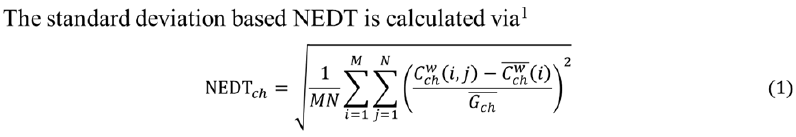 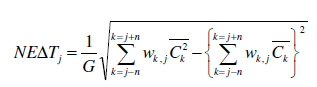 2015~
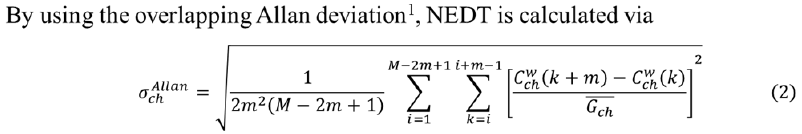 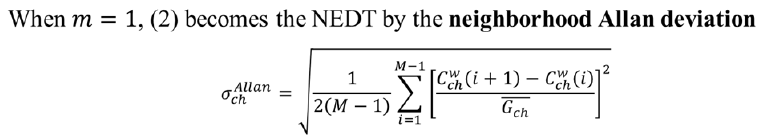 EUMETSAT: standard deviation based NEdT 
NOAA : Allan deviation method since 2015
KMA
Internal system
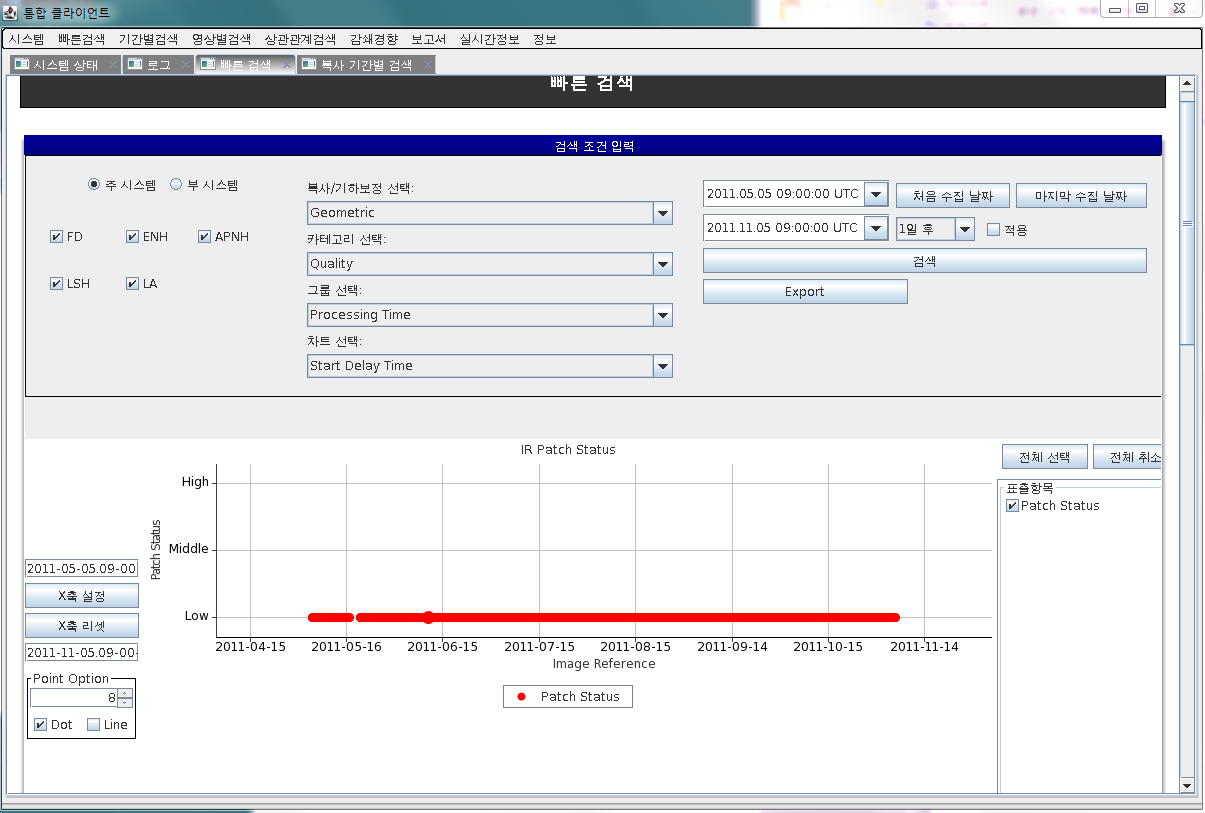 KMA
Internal system
EUMETSAT
[MSG1/2/3/4]
1) Orbit state: Epoch, X(Y/Z)-position, SRP coefficient, Semi-Major Axis, Eccentricity
    Inclination, Right Asc. Of Asc. Node, Argument of Perigee, True Anomaly, Longitude at 
    epoch, Mean Longitude; The orbital parameters for all operational Meteosat spacecraft are distributed via a dedicated mailing list in the form of weekly email
2) Attitude state: Epoch, Spin Axis Right Asc., Spin Axis Declination, Spin Axis X(Y/Z)
3) Physical state: Epoch, Spin Rate, Total Mass, Fuel Mass, Oxidizer Mass

[Products]
- OSSI provides users with a near real-time view of the status of the operational service provided by EUMETSAT.

[Calibration]
- MSG/MFG Calibration
- Inter-calibration: Monitored instrument, reference instrument, status,GSICS product, documentation
Instrument Specification
Instrument Events (database of calibration related events)
Instrument Monitoring (database or documents with information on the instrument state)
Data Outgases (graphs with information on instrument outage dates)
Relevant Documents
NSMC
satellite.nsmc.org.cn/PortalSite/gallery/monitorparameter.aspx
     → need to log-in
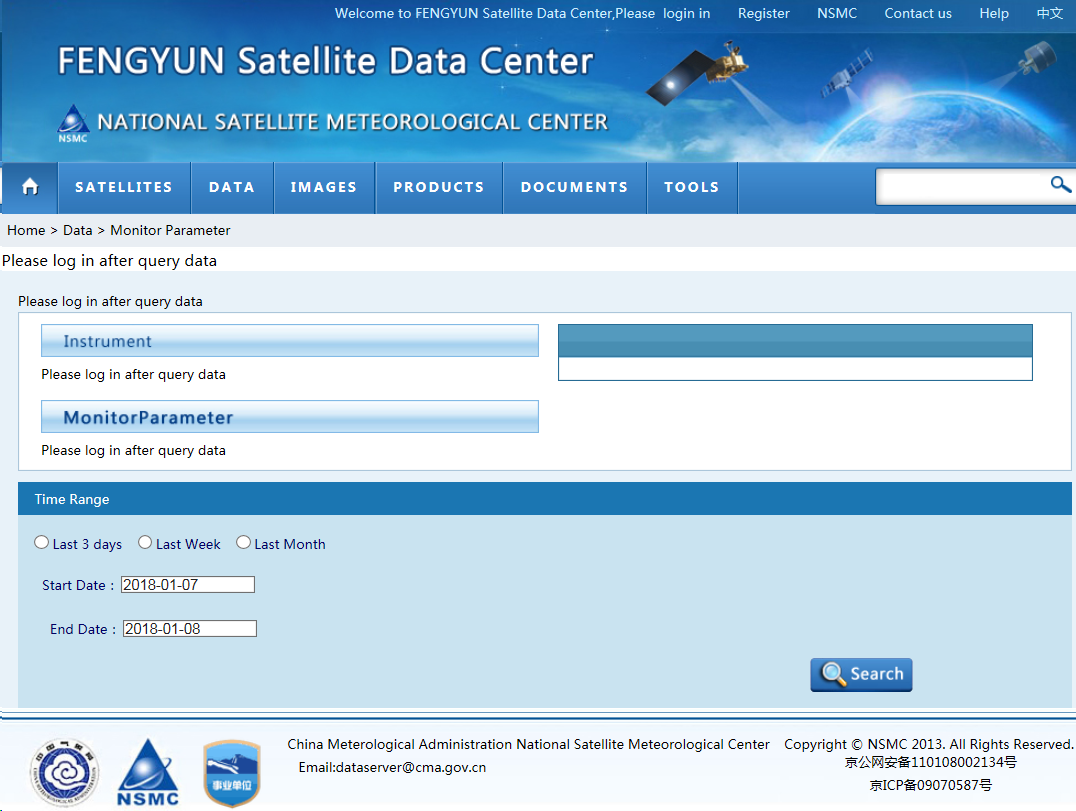